How to Add and SubtractLarge Numbers
Yes, this is serious.

Prerequisite: Be able to add and subtract any two numbers between 0 and 18. If you need to use your fingers a lot, that is OK. Just pause the video when you need to.
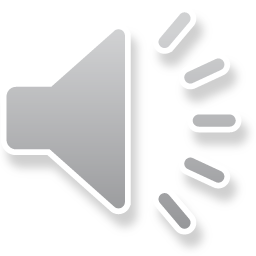 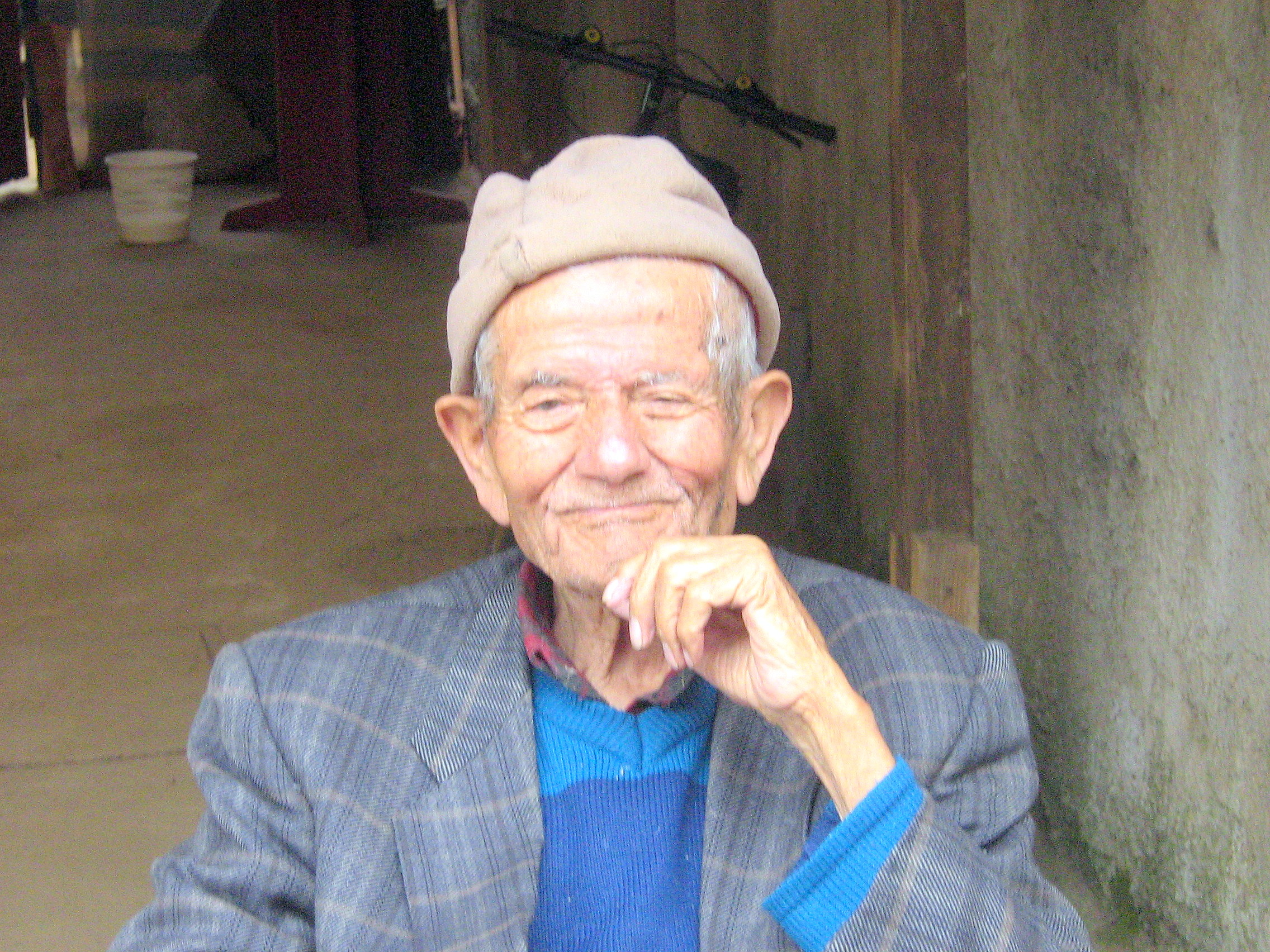 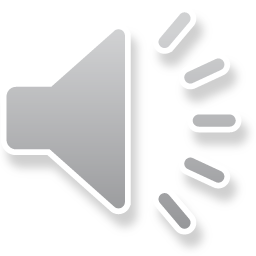 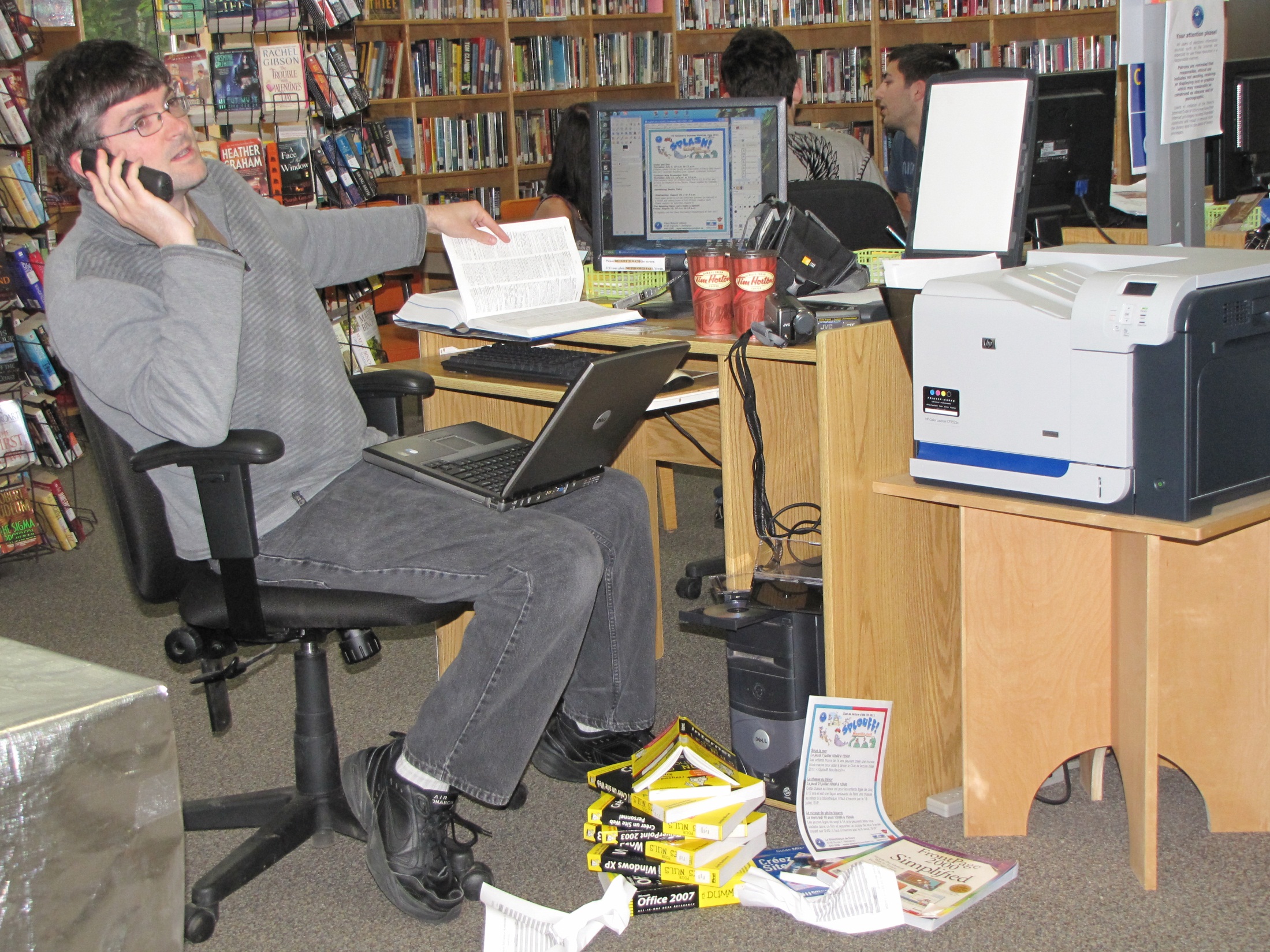 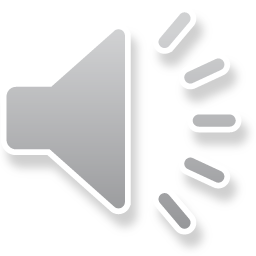 The Problem
7968- 5899????
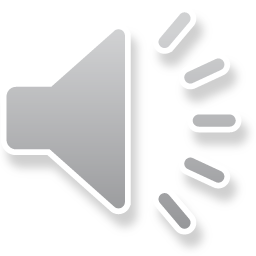 Adding
9+ 211
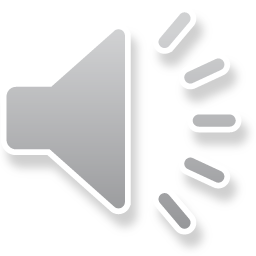 Adding
19+ 221
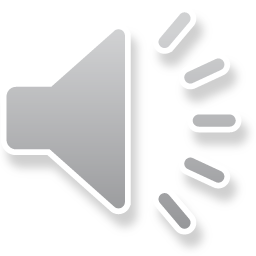 Adding
10 + 9+ 210 + 11
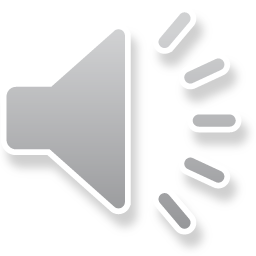 Adding
10 
10 +  9
     +  2 
     - 10
     20 + 1
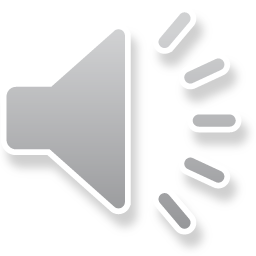 Adding
19+ 2
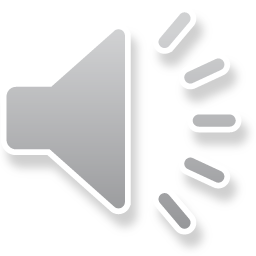 Adding
19+ 21
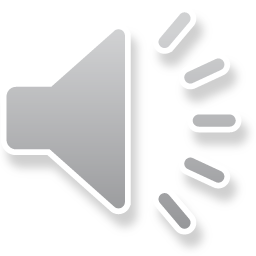 Adding
1
19+ 21
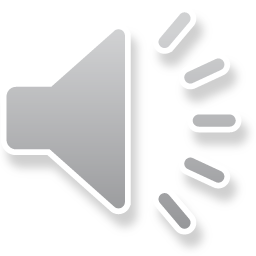 Adding
1
19+ 221
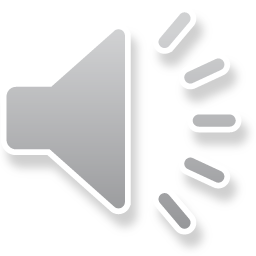 Adding
1
19+ 221
Done!
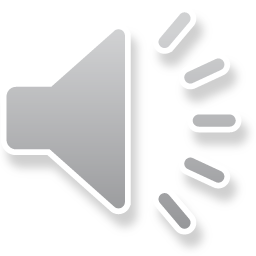 Adding
9940+ 8374
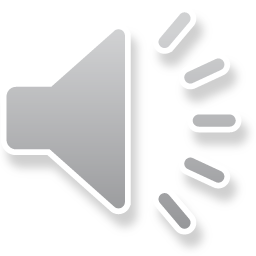 Adding
9940+ 83744
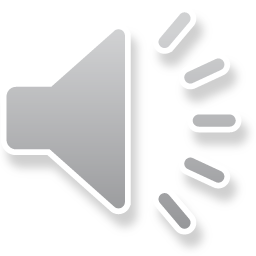 Adding
9940+ 837414
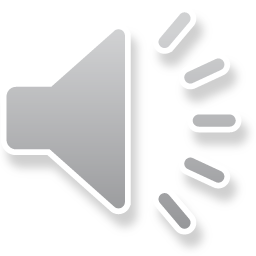 Adding
1
9940+ 837414
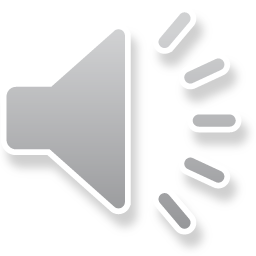 Adding
1
9940+ 8374314
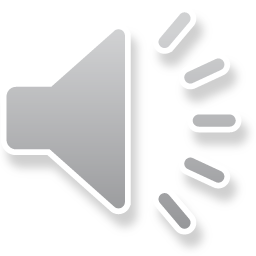 Adding
1 1
9940+ 8374314
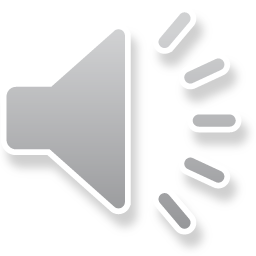 Adding
1 1
9940+ 837418314
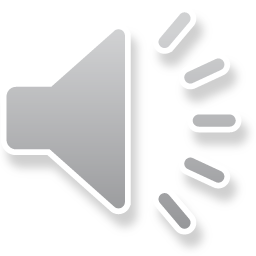 Adding
1 1
9940+ 837418314
Done!
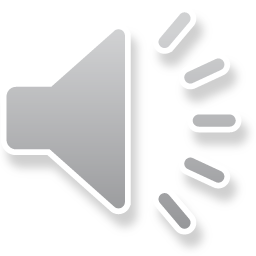 Subtracting
In adding, we piled on tens, hundreds, thousands, etc.. from the right to the left.
In subtraction, we’re going to be stealing tens, hundreds, thousands, etc.. from the left to the right.
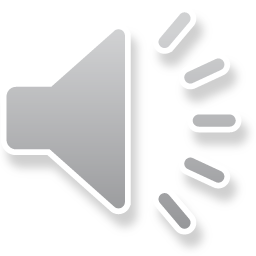 Subtracting
In adding, we piled on tens, hundreds, thousands, etc.. from the right to the left.
In subtraction, we’re going to be stealing tens, hundreds, thousands, etc.. from the left to the right.
Some politically correct instructors call this stealing borrowing.
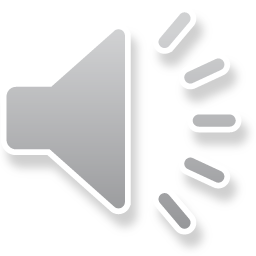 Subtracting
3344- 1097
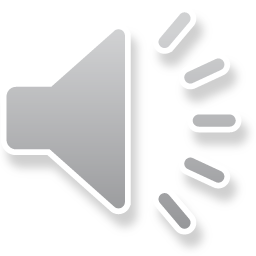 Subtracting
3344- 1097-3
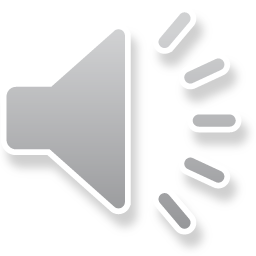 Subtracting
3344- 1097
?
=
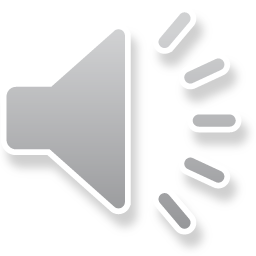 Subtracting
3344- 1097
?
=
(4-7) + 10(4-9) + 100(3-0) + 1000(3-1)
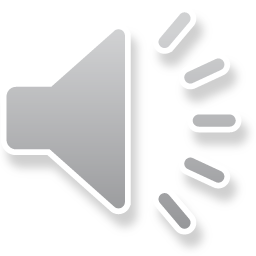 Subtracting
3344- 1097
?
=
(4-7) + 10(4-9) + 100(3-0) + 1000(3-1)
-3  + 40 - 90 + 300 + 3000 - 1000
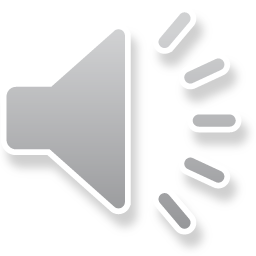 Subtracting
3344- 1097
?
=
(4-7) + 10(4-9) + 100(3-0) + 1000(3-1)
-3  + 40 - 90 + 300 + 3000 - 1000
340 + 2000 - 93
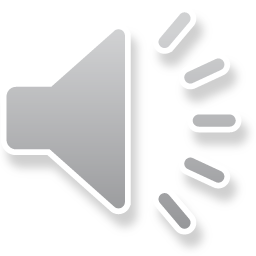 Subtracting
3344- 1097
?
=
(4-7) + 10(4-9) + 100(3-0) + 1000(3-1)
-3  + 40 - 90 + 300 + 3000 - 1000
340 + 2000 - 93
2340 - 93
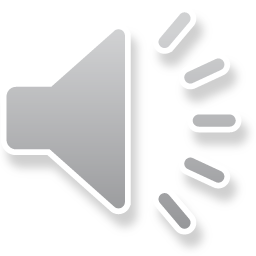 Subtracting
3344- 1097
?
=
(4-7) + 10(4-9) + 100(3-0) + 1000(3-1)
-3  + 40 - 90 + 300 + 3000 - 1000
340 + 2000 - 93
2340 - 93
2340- 93
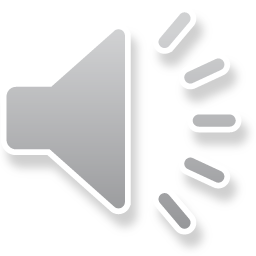 Subtracting
3344- 1097
?
=
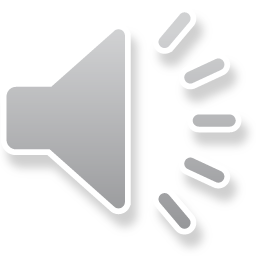 (4-7) + 10(4-9) + 100(3-0) + 1000(3-1)
-3  + 40 - 90 + 300 + 3000 - 1000
340 + 2000 - 93
2340 - 93
2340- 93-3
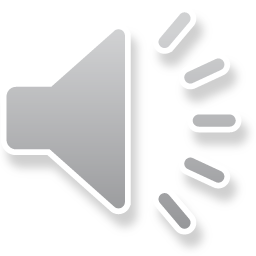 Subtracting
2340- 93
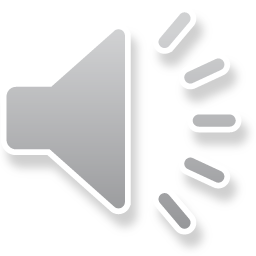 Subtracting
40- 337
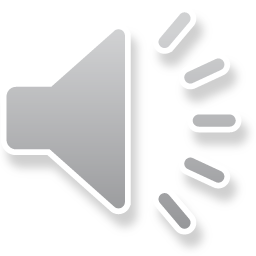 Subtracting
30 + 10- 330 +   7
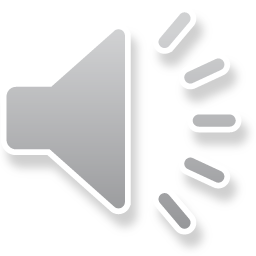 Subtracting
2340- 93
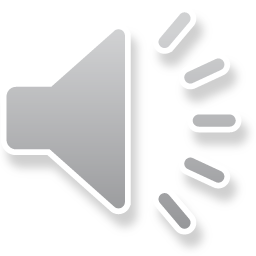 Subtracting
3
2340- 93
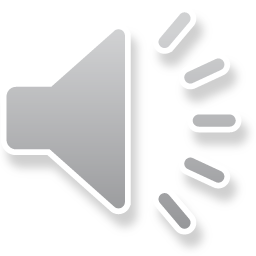 Subtracting
3
2340- 93
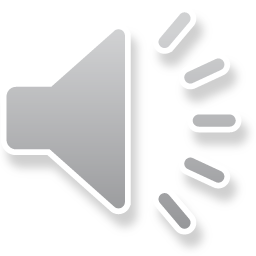 Subtracting
3
2340- 937
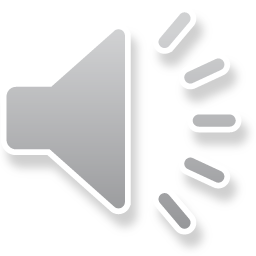 Subtracting
2    3
2340- 937
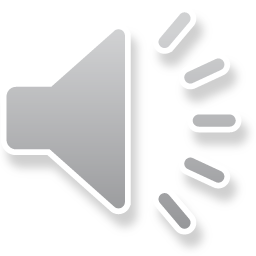 Subtracting
2   13
2340- 937
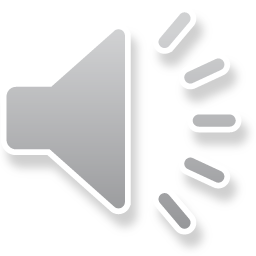 Subtracting
2   13
2340- 9347
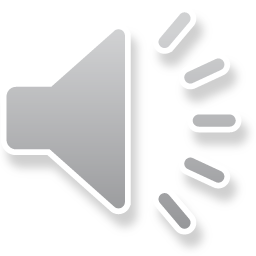 Subtracting
2   13
2340- 932247
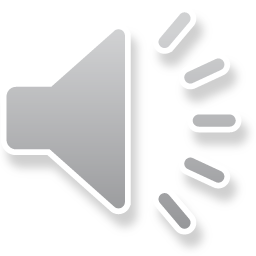 Subtracting
2   13
2340- 932247
Done!
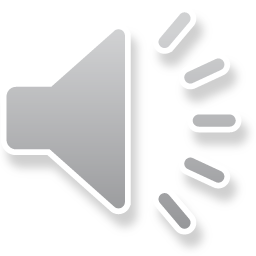 Subtracting
3344- 10972247
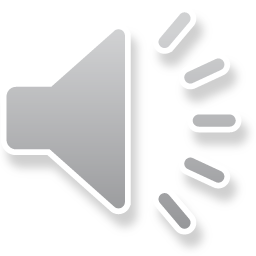 Subtracting
7968- 5899
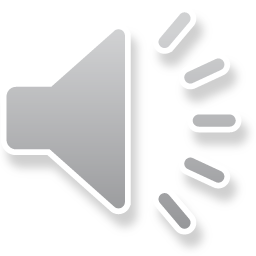 Subtracting
5
7968- 5899
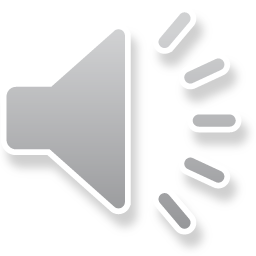 Subtracting
5
7968- 58999
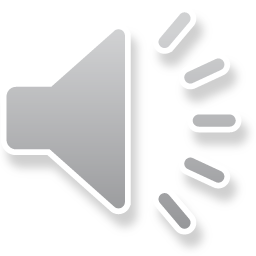 Subtracting
8  15
7968- 58999
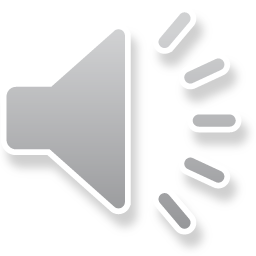 Subtracting
8  15
7968- 589969
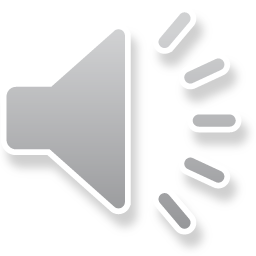 Subtracting
8  15
7968- 58992069
Done!
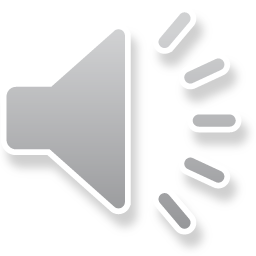 Subtracting
2100- 1063
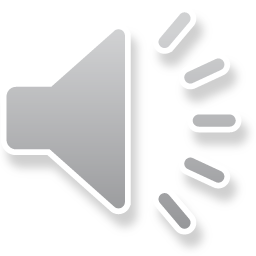 Subtracting
2100- 1063
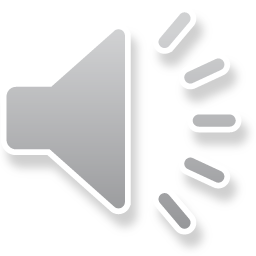 Subtracting
0
2100- 1063
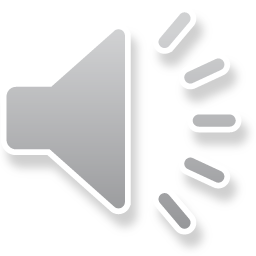 Subtracting
0    9
2100- 1063
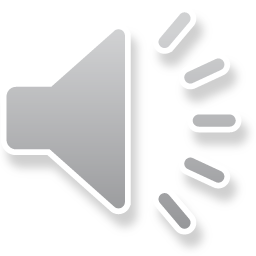 Subtracting
0    9
2100- 1063
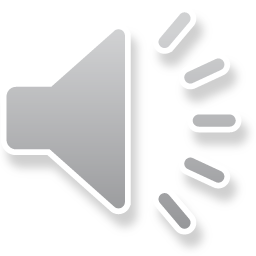 Subtracting
0    9
2100- 10637
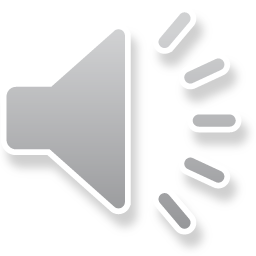 Subtracting
0    9
2100- 106337
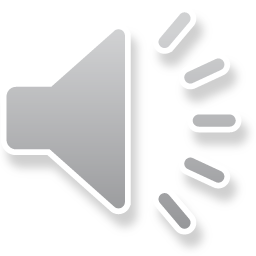 Subtracting
0    9
2100- 10631037
Done!
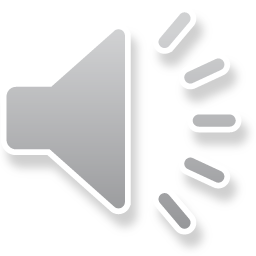 Khan Academy
Non-profit organization
Goal: Provide a high quality education to anyone, anywhere, for free
Our education is a bit like Swiss cheese – tasty but there are a lot of holes.

Exercises and tutorials are self-directed, fun
Game mechanics: badges are awarded
Videos for when you get stuck
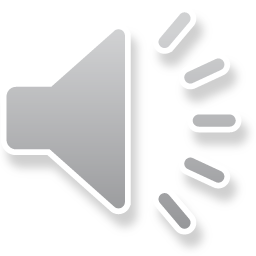 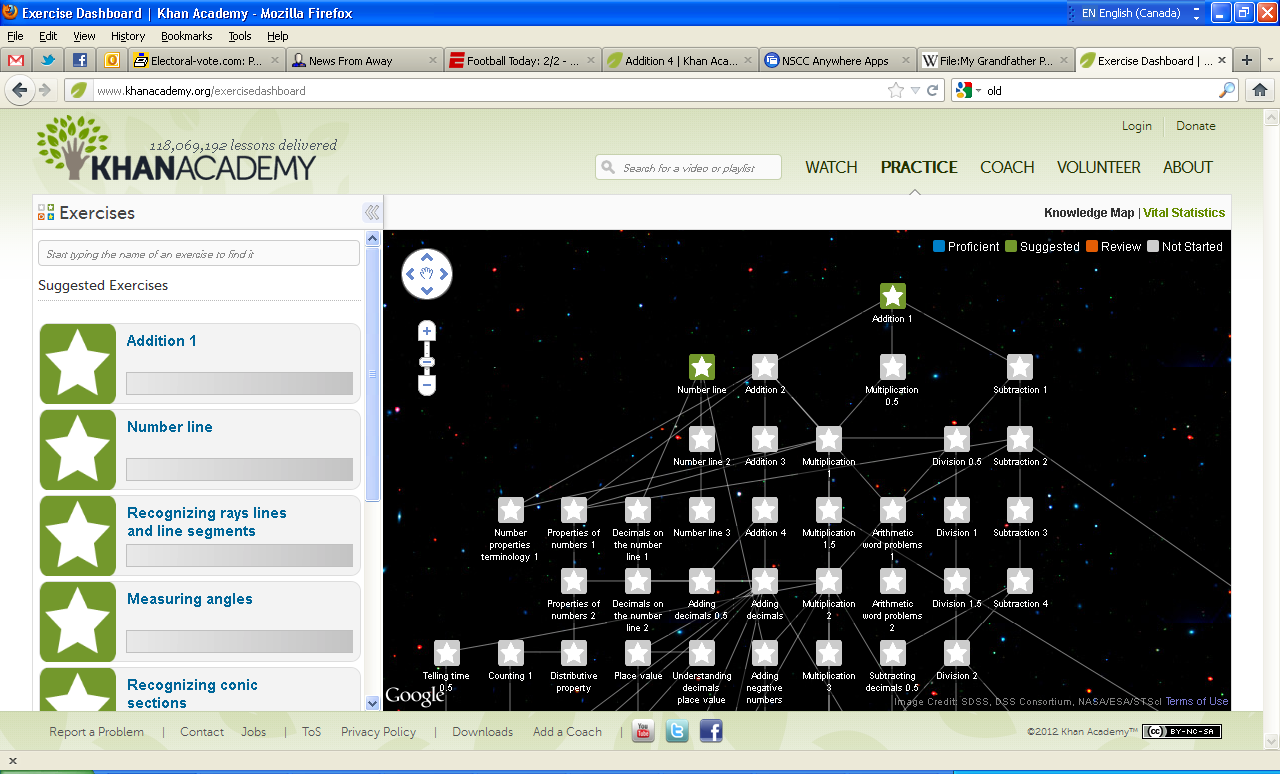 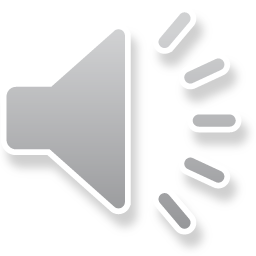 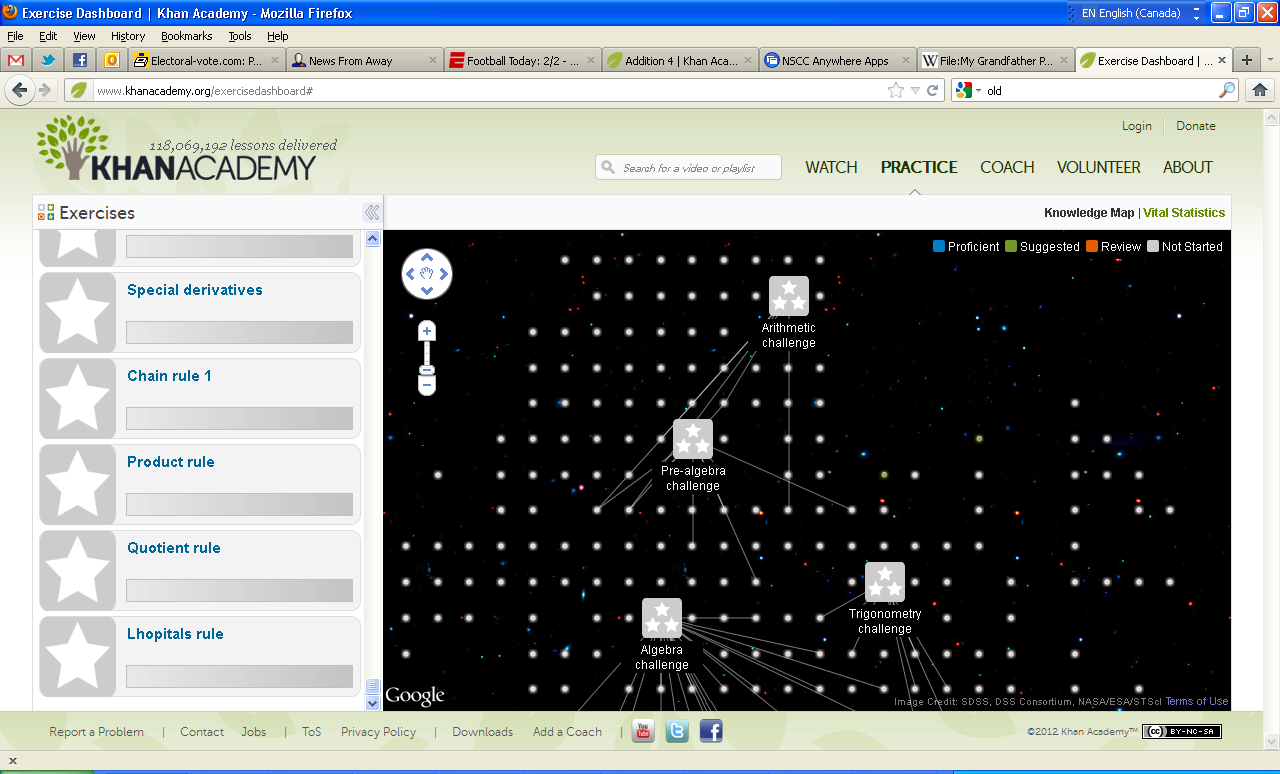 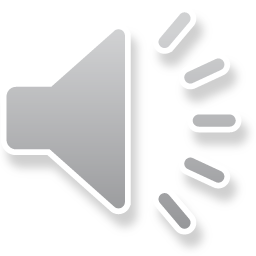 Khan Academy
See Salman Khan’s TED talk,“Let’s use video to reinvent education”:http://www.youtube.com/watch?v=nTFEUsudhfsor enter “tinyurl.com/khan-tedtalk”

And… start sharpening those skills!http://www.khanacademy.org
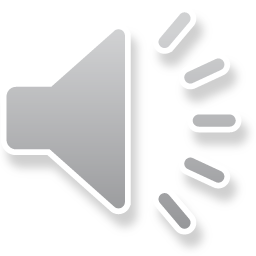 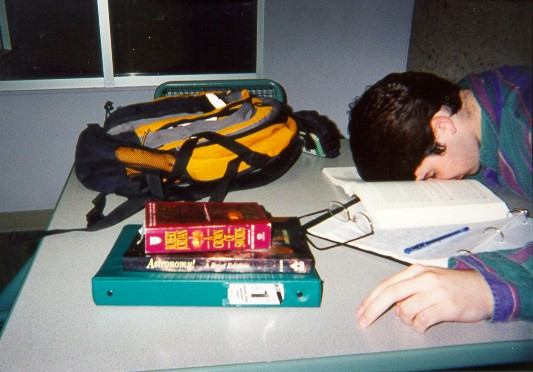 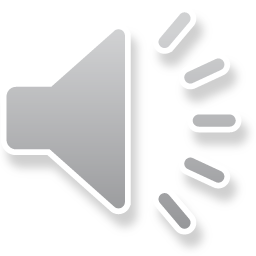